ΠΑΧΥΣΑΡΚΙΑ            	  Επιμέλεια παρουσίασης    							        Καλοδήμου Ιωάννα
Πρόληψη της εφηβικής παχυσαρκίας 
σε μαθητές γυμνασίου και λυκείου
Σε απασχολεί η εμφάνισή σου;
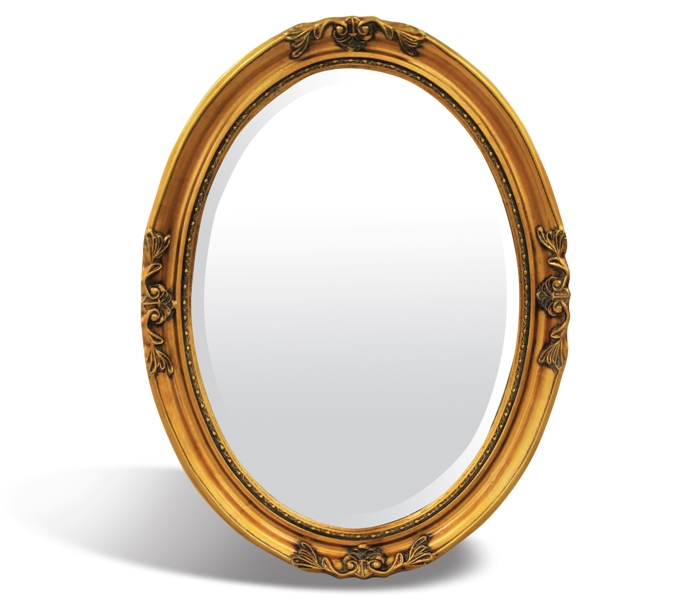 Τι είναι η παχυσαρκία;
Η παχυσαρκία σχετίζεται με την αύξηση του λίπους στο σώμα μας αναλογικά με τις προτεινόμενες τιμές για το ύψος, το φύλο και την ηλικία μας.
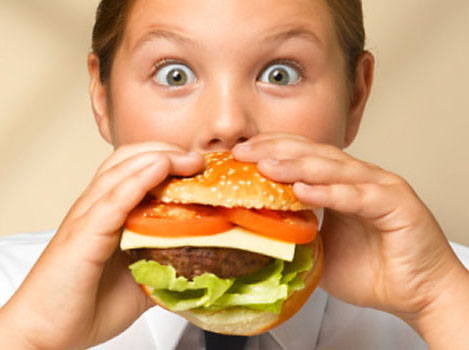 Είναι μια παθολογική κατάσταση
προκαλεί  προβλήματα υγείας όπως:
  παθήσεις της καρδιάς 
 υπέρταση 
 διαβήτης 
προβλήματα στις αρθρώσεις    
 δύσπνοια
οσφυαλγία 
 υπογονιμότητα.
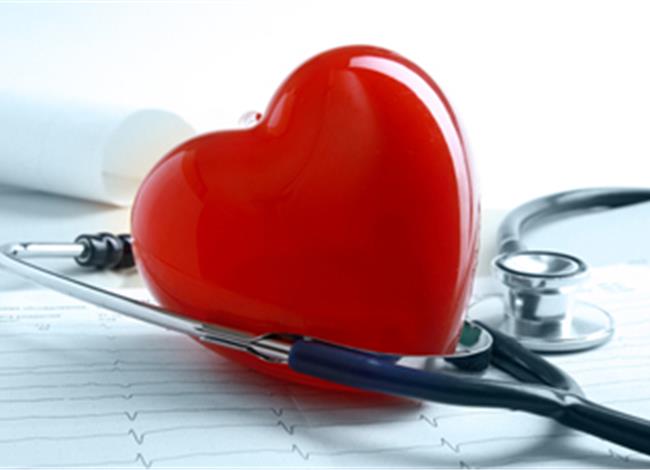 Η παχυσαρκία επίσης
Συνδέεται  με ορισμένες μορφές καρκίνου.


Αποτελεί μία από τις τρεις σημαντικότερες αιτίες θανάτου για τους κατοίκους των “αναπτυγμένων χωρών” του Δυτικού Κόσμου
http://www.videoman.gr/63388
Παχυσαρκία και Ψυχολογία
Η παχυσαρκία οδηγεί σε:

 χαμηλή αυτοεκτίμηση
 κατάθλιψη
απομόνωση
 διατροφικές διαταραχές 
και κακή εικόνα σώματος
Τι προκαλεί την παχυσαρκία στα παιδιά;
Γενετικοί παράγοντες (κληρονομικότητα)

Διατροφική συμπεριφορά 

Έλλειψη σωματικής δραστηριότητας
Η Ελλάδα, πρωταθλήτρια Ευρώπης στην παιδική παχυσαρκία
Ένα στα δύο Ελληνόπουλα αντιμετωπίζει πρόβλημα βάρους.
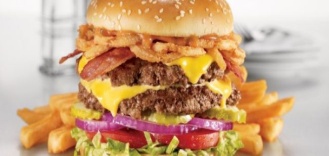 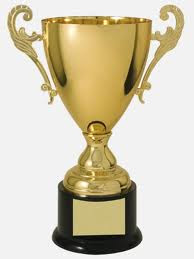 Είμαι ό,τι τρώω !
Η καθημερινή διατροφή με πρόχειρο και προπαρασκευασμένο φαγητό μπορεί να καταστρέψει την υγεία αργά και αθόρυβα, χωρίς να το καταλάβουμε
Οι θερμίδες
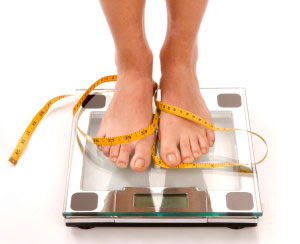 Είναι τα καύσιμα που 
 χρειάζεται το σώμα
 για να λειτουργήσει σωστά









ποικιλία + σωστές αναλογίες τροφίμων =     ισορροπημένη διατροφή
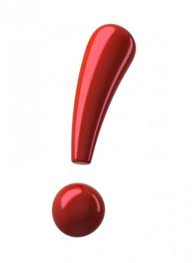 θρεπτικά συστατικά
Τρεις βασικές κατηγορίες:

Υδατάνθρακες
Πρωτεΐνες
λίπη
Υδατάνθρακες
Ψωμί  ολικής αλέσεως

 ζυμαρικά 

  ρύζι
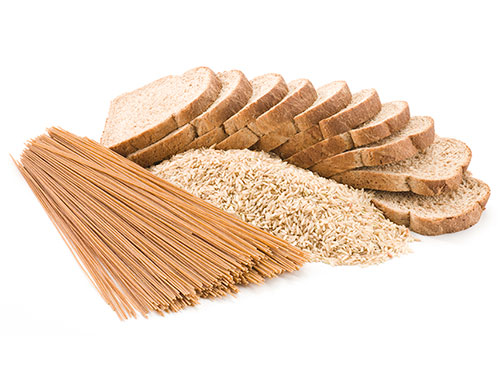 Πρωτεΐνες
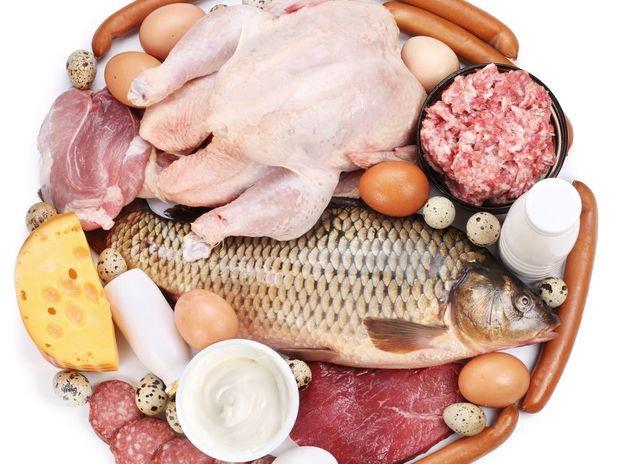 κόκκινο κρέας
κοτόπουλο
αυγά
γάλα
τυρί
όσπρια 
ξηροί καρποί
Λίπη
Πρέπει να προτιμάμε τα ακόρεστα λίπη, όπως το ελαιόλαδο.
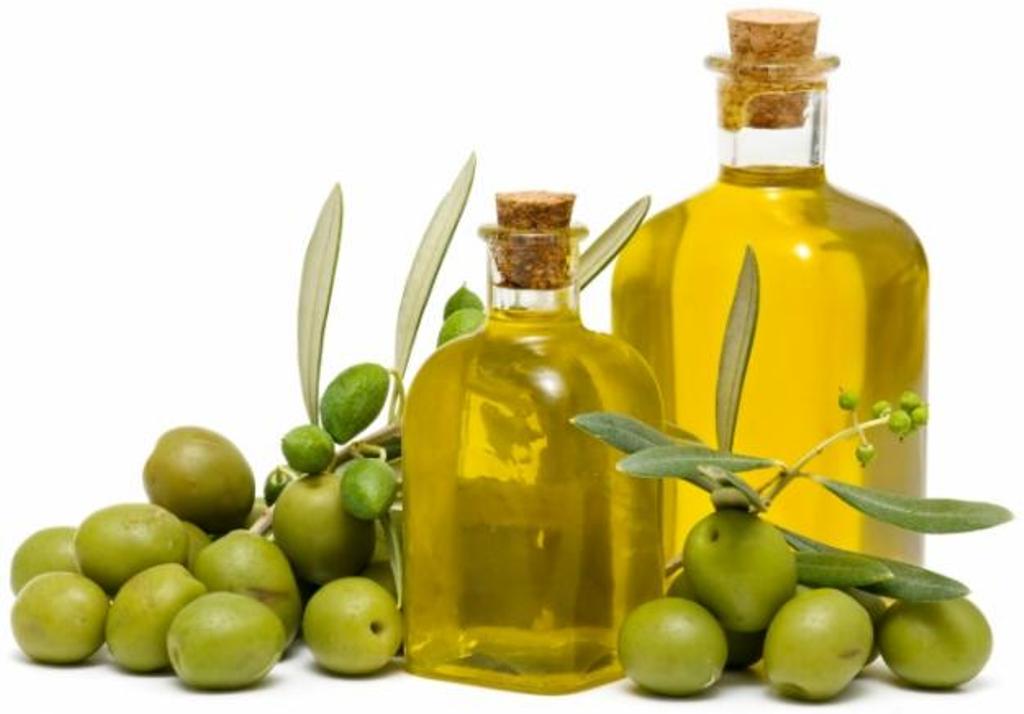 Βιταμίνες και μέταλλα
Οι βιταμίνες και τα μέταλλα ρυθμίζουν την καλή λειτουργία του οργανισμού μας.
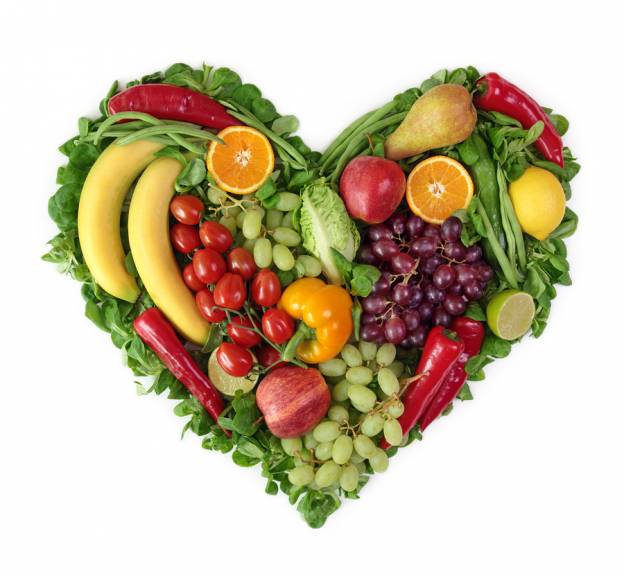 Βιταμίνες και μέταλλα
Η έλλειψή τους προκαλεί:
κόπωση
έλλειψη συγκέντρωσης
ζαλάδες
μειωμένη αντοχή
αναιμία
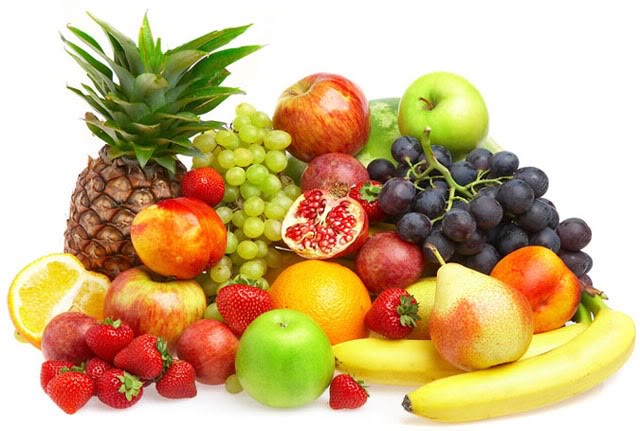 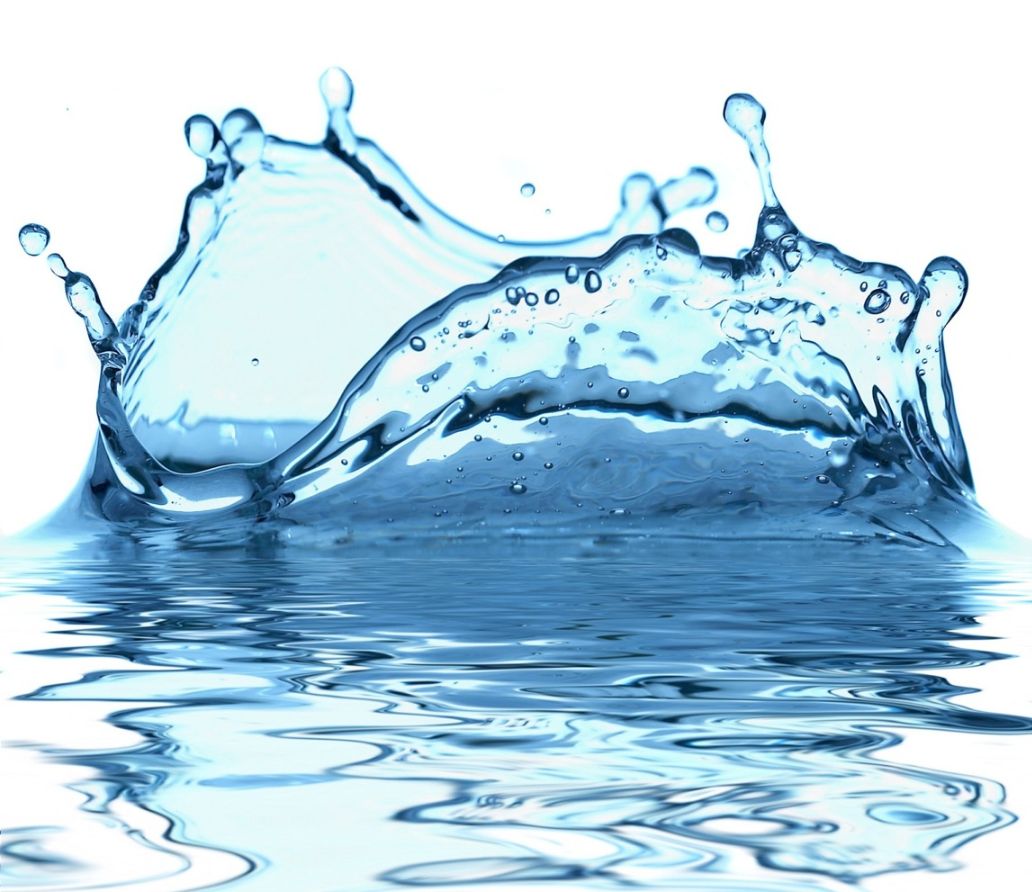 Νερό
Δεν ξεχνάμε 
να πίνουμε 8-10 ποτήρια νερό 
την ημέρα!!!
Τα 5 γεύματα της ημέρας
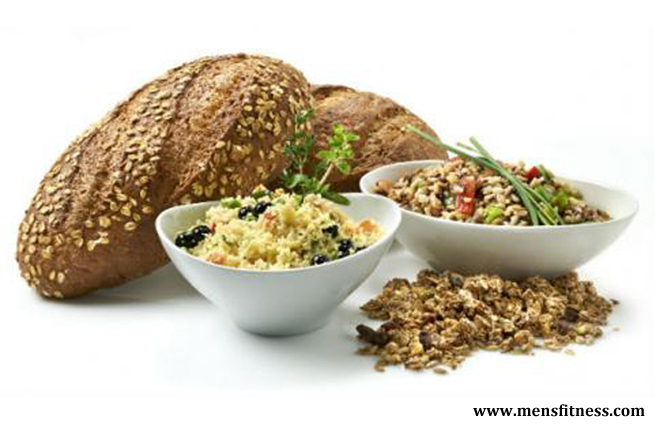 Πρωινό
Δεκατιανό
Μεσημεριανό
Απογευματινό
Βραδινό
Να μην ξεχάσω το ΠΡΩΙΝΟ!
Για πρωινό
μπορούμε να τρώμε: 
γάλα ή γιαούρτι
φρέσκους χυμούς ή φρούτα
Δημητριακά ή δύο φέτες ψωμί με μέλι.
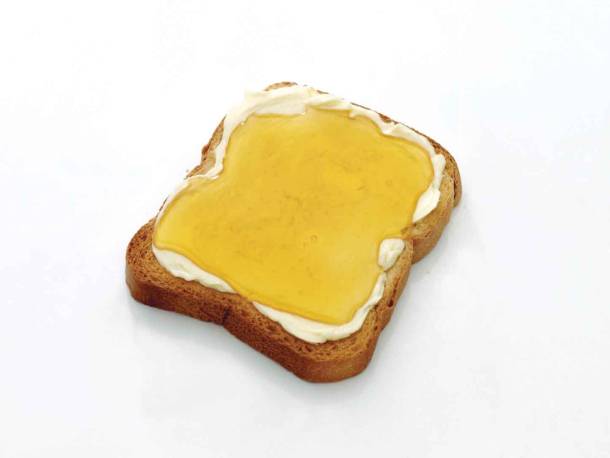 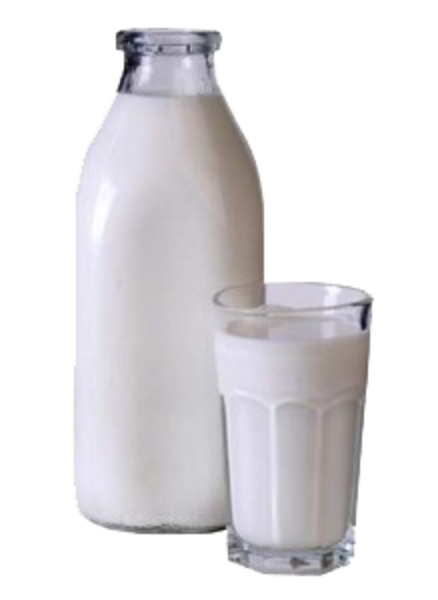 Δεκατιανό
προτιμήστε ένα φρούτο
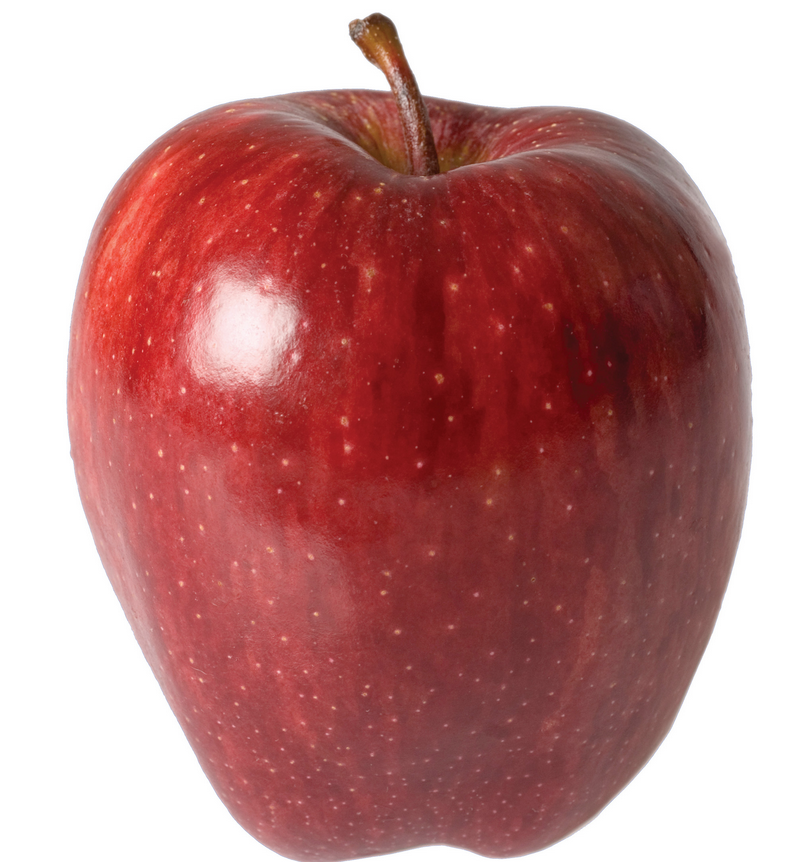 Μεσημεριανό
Φροντίστε το γεύμα σας να είναι πλήρες
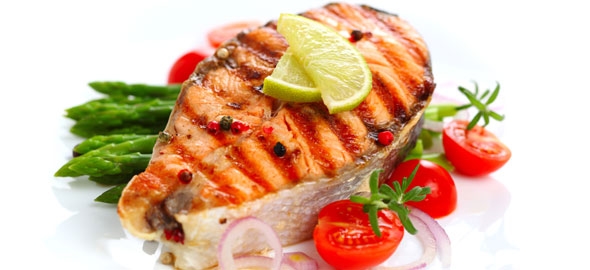 Απογευματινό
προτιμήστε ένα γιαούρτι ή ένα φρούτο.
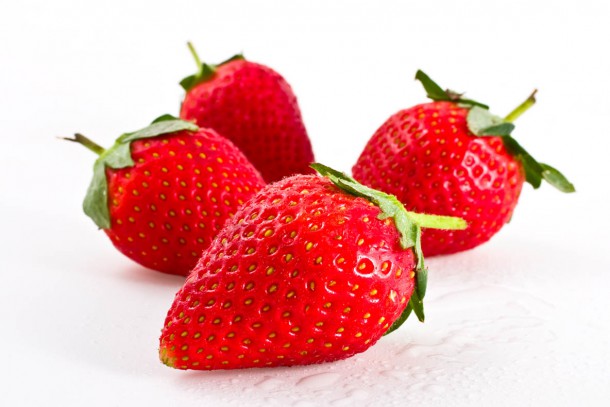 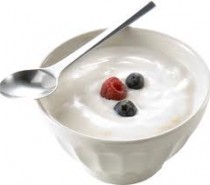 Βραδινό
Αποφύγετε το φαγητό αμέσως 
πριν πάτε για ύπνο
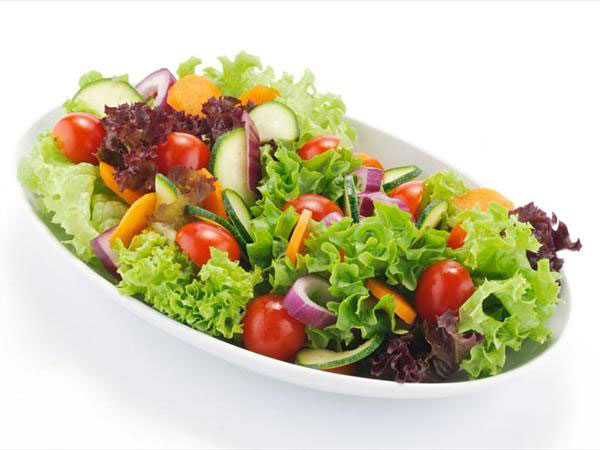 Μήπως τρώτε χωρίς να πεινάτε πραγματικά;
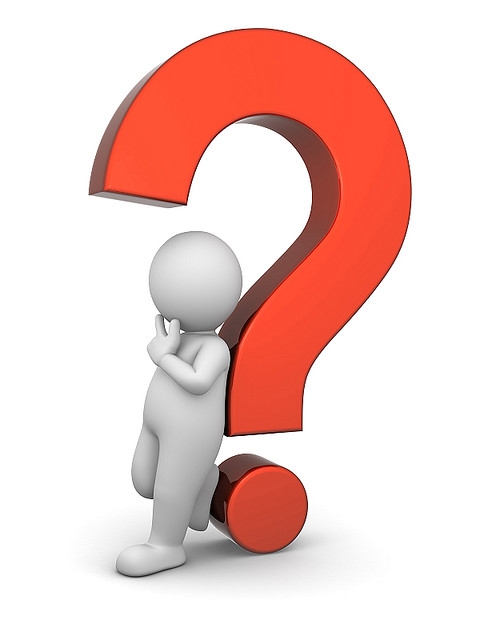 Η διατροφική πυραμίδα και η μεσογειακή διατροφή
Συνταγή για μακροζωία, υγεία, ομορφιά
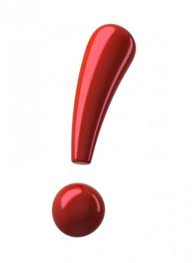 Το μενού είναι απλό: 
χορταρικά
φρούτα
όσπρια 
λαχανικά
τυρί
μαύρο ψωμί 
ωμό ελαιόλαδο
ξηροί καρποί 
και ψάρια.
Μύθοι και αλήθειες για τη διατροφή
Ενώ δεν τρώω πολύ, δεν μπορώ να χάσω βάρος.
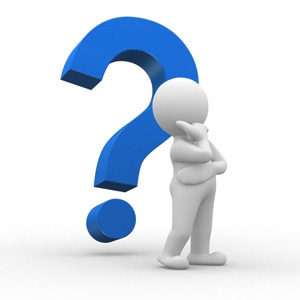 Μύθοι και αλήθειες για τη διατροφή
Η αφυδάτωση συσχετίζεται με τις ημικρανίες 
και τους πονοκεφάλους
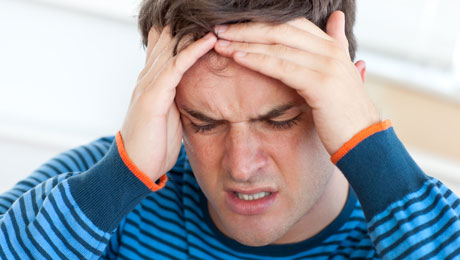 Μύθοι και αλήθειες για τη διατροφή
Τα συμπληρώματα διατροφής είναι ακίνδυνα;
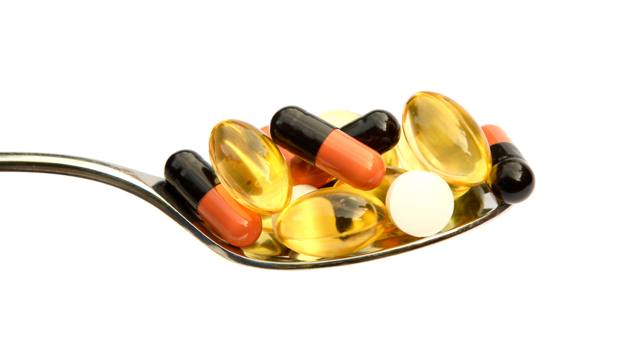 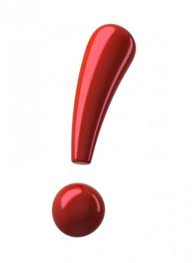 Σωματική δραστηριότητα
Είμαι σε φόρμα!
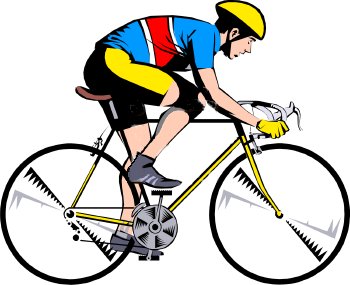 Σωματική δραστηριότητα
Η τακτική σωματική δραστηριότητα συμβάλλει στην καλύτερη ποιότητα ζωής, αφού μας βοηθά να έχουμε καλύτερη σωματική, ψυχική και πνευματική υγεία
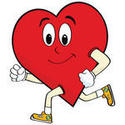 Τρέχω για τη ζωή!
Τρέξιμο, ποδήλατο, κολύμπι, μπάσκετ, ποδόσφαιρο, χορός, τένις …

Διαλέξτε αυτό που σας ταιριάζει

Ξεκινήστε σήμερα!
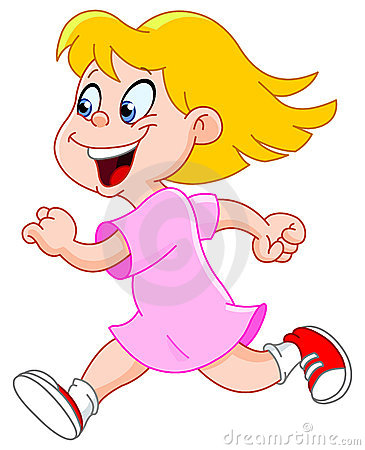 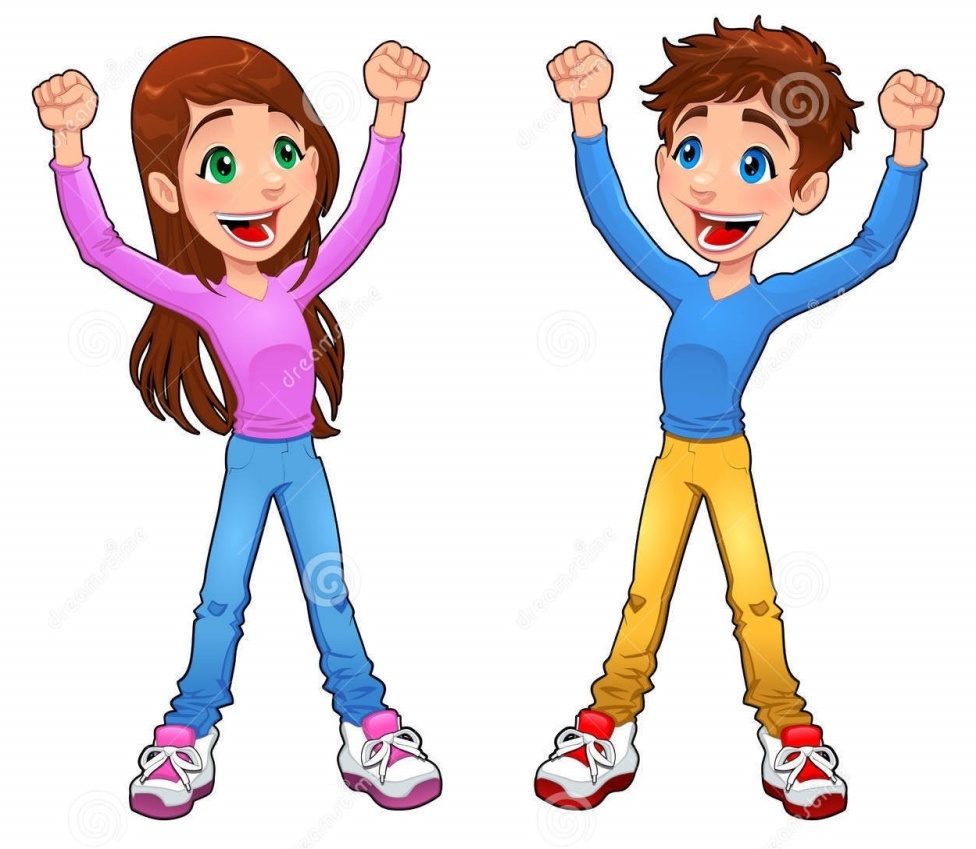 Άλλαξε συνήθειεςΒρες την ισορροπία σου
Αποφύγετε τις τροφές χαμηλής θρεπτικής αξίας που είναι επιβαρυντικές για το βάρος και την υγεία. 

Αποφύγετε τα τρόφιμα με υψηλά λιπαρά και ζάχαρη.

 Προτιμήστε ένα φρούτο αντί για σοκολάτα. 

Προτιμήστε τα ψητά αντί για τα τηγανητά.
 Αν θέλετε να φάτε κρέας διαλέξτε άπαχο κρέας, κοτόπουλο, ή ψάρι. 

Διαλέξτε τη σωματική δραστηριότητα που σας ταιριάζει και ασχοληθείτε με αυτή τουλάχιστον 30 λεπτά τις περισσότερες ημέρες της εβδομάδας.
Λίγα λόγια για τους γονείς
Καμιά ζυγαριά δε μπορεί να ζυγίσει το βάρος που νιώθει ένα παχύσαρκο παιδί. Το ψυχολογικό βάρος είναι συχνά μεγαλύτερο από το σωματικό.
   
Απαλλάξτε το και από τα δύο. 

   

Σταθείτε δίπλα του!
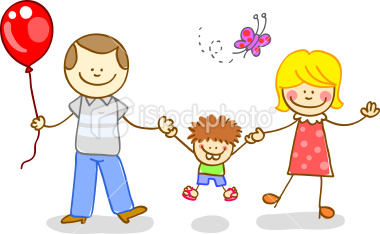 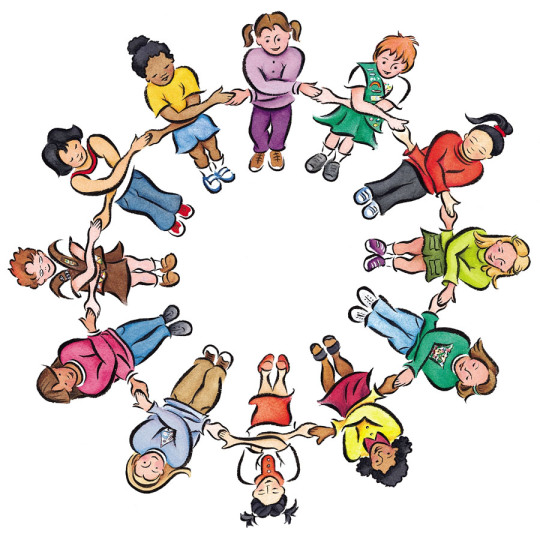 Ευχαριστώ
ΠΑΧΥΣΑΡΚΙΑ            	  Επιμέλεια παρουσίασης    							        Καλοδήμου Ιωάννα
Πρόληψη της εφηβικής παχυσαρκίας 
σε μαθητές γυμνασίου και λυκείου